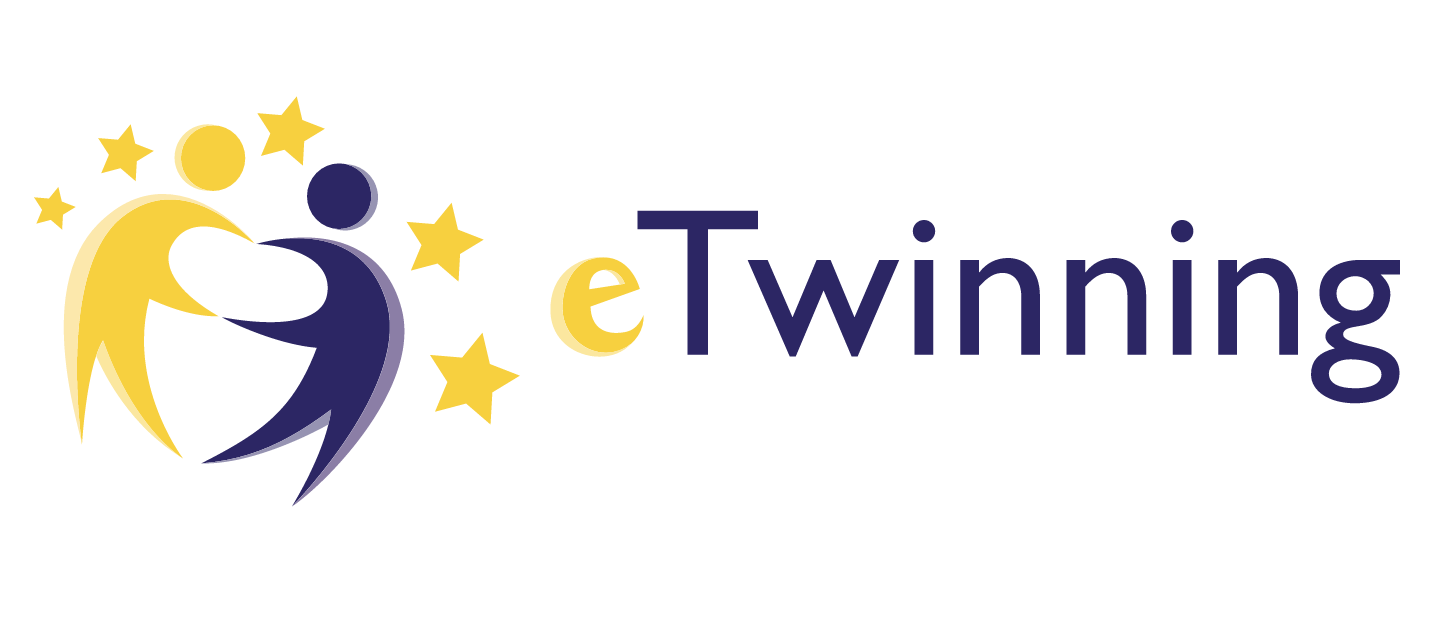 ULUSAL VE AVRUPA 
KALİTE ETİKETLERİMİZ